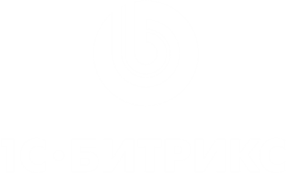 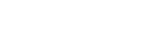 Комплексный подход к внедрению CRM системы в компании
Купряков Дмитрий
Последовательность шагов при внедрении CRM системы
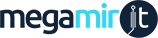 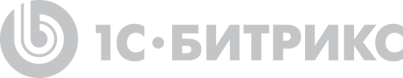 1
Определите цели и задачи внедрения CRM системы:
На уровне руководства
На уровне сотрудников, которые будут работать в CRM
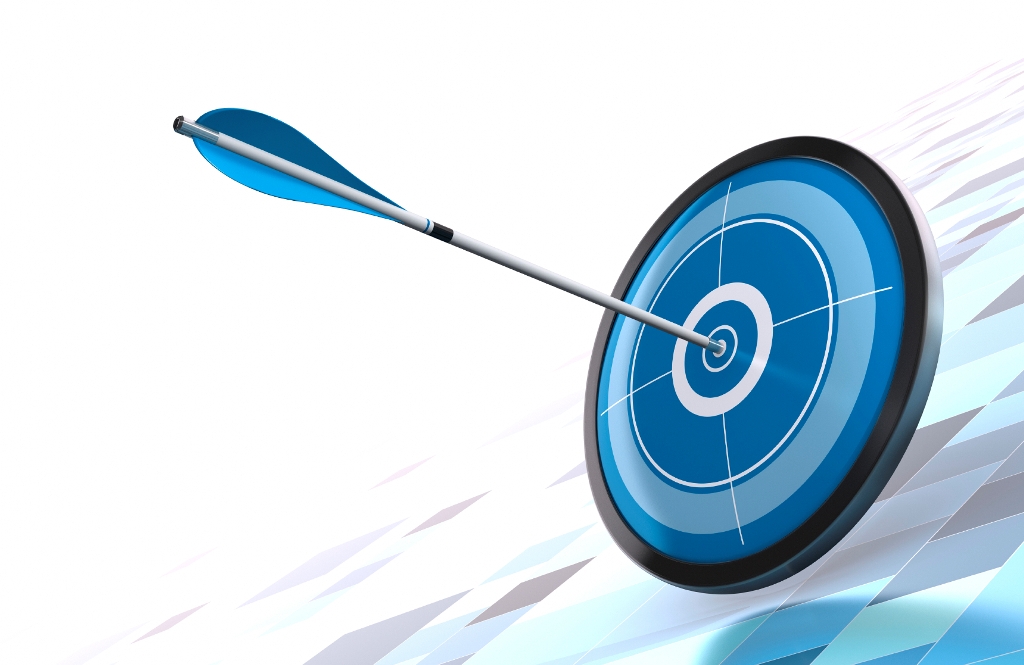 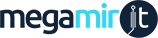 Без четкого понимания весь запал быстро закончится, и сотрудники станут Вашим камнем преткновения
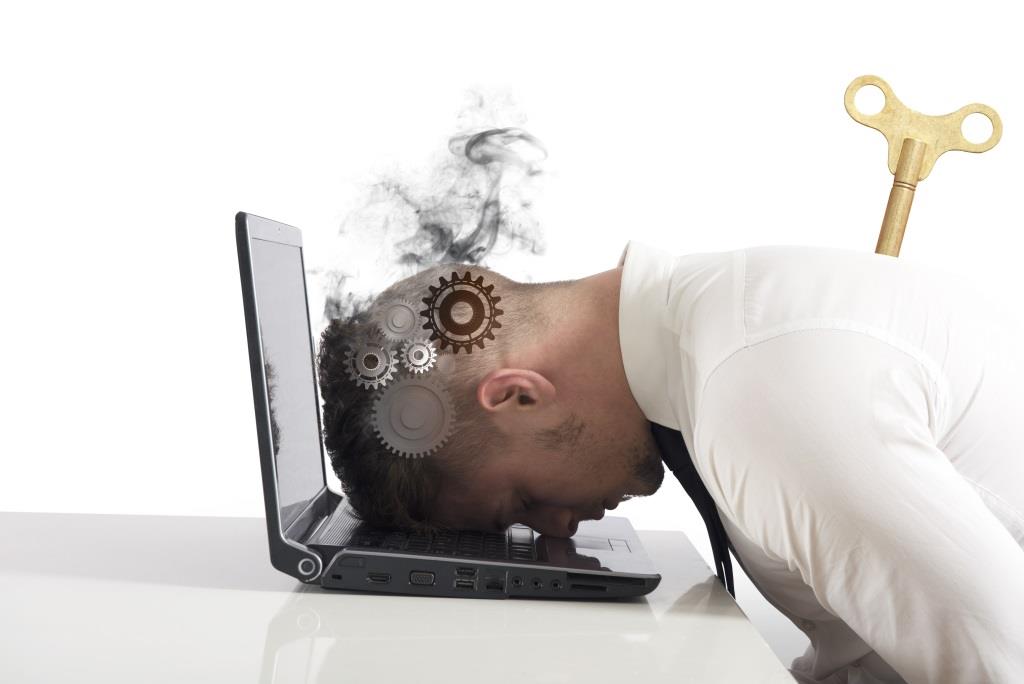 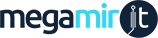 2
Назначьте ответственного за внедрение CRM внутри Вашей компании
Ответственный
Обладает полномочиями
Заинтересованный
Имеет достаточный авторитет
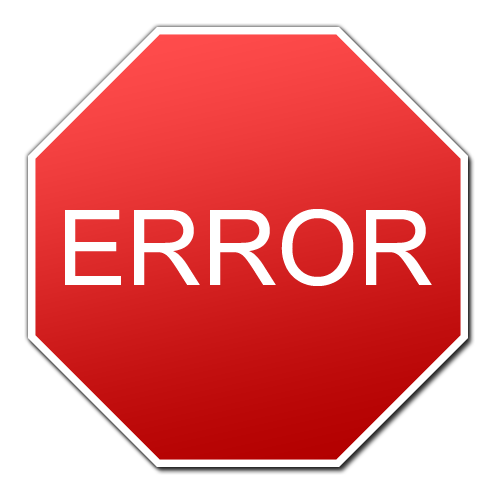 НИКОГДА не назначайте ответственным технического специалиста!
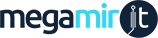 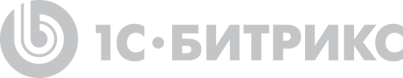 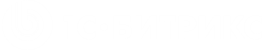 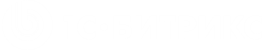 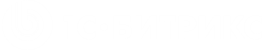 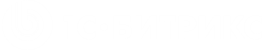 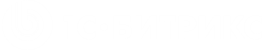 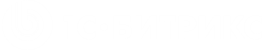 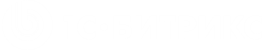 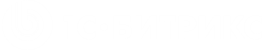 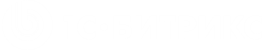 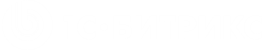 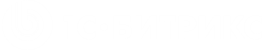 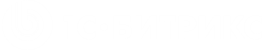 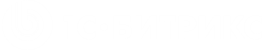 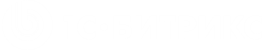 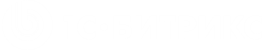 3
Выберите CRM систему
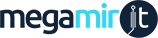 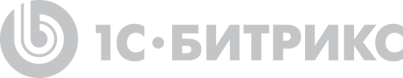 4
Выберите подрядчика
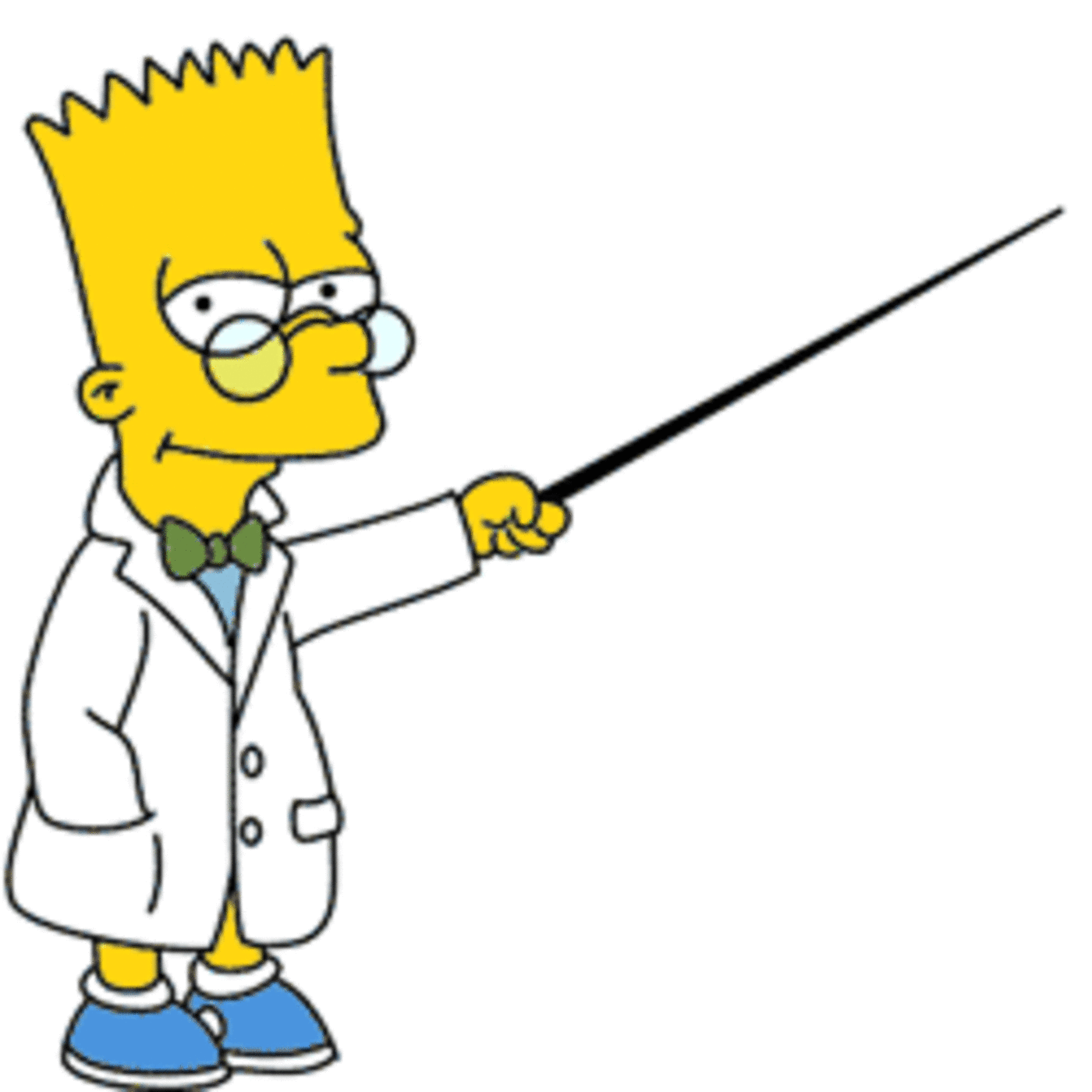 Внимание!
Выбирайте подрядчика, который подойдет к вопросу внедрения  комплексно, а НЕ ТОЛЬКО с технической стороны!
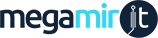 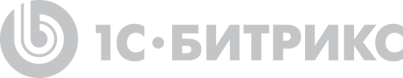 5
Проведите собрания с сотрудниками
«Продайте» сотрудникам идею, что внедрение CRM крайне важно для компании
Определите совместно с сотрудниками, как конкретно CRM облегчит жизнь каждого сотрудника
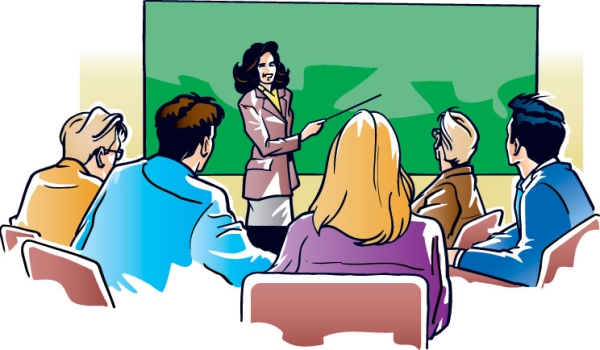 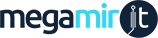 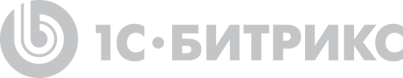 6
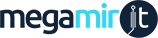 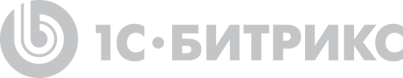 Начните с одного отдела или направления
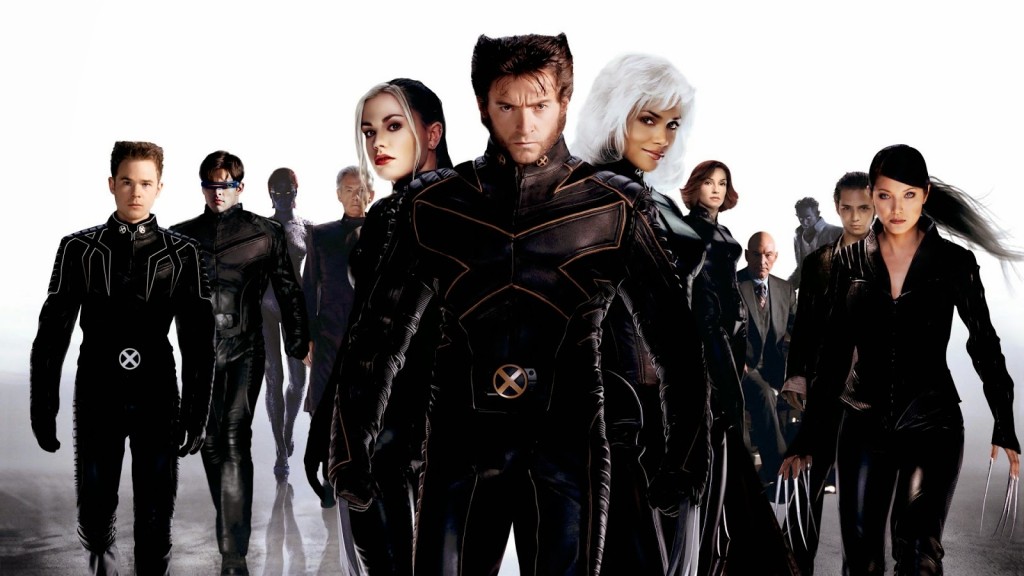 7
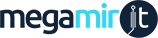 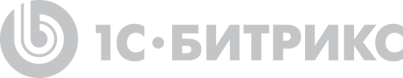 Разработайте маркетинговые сценарии
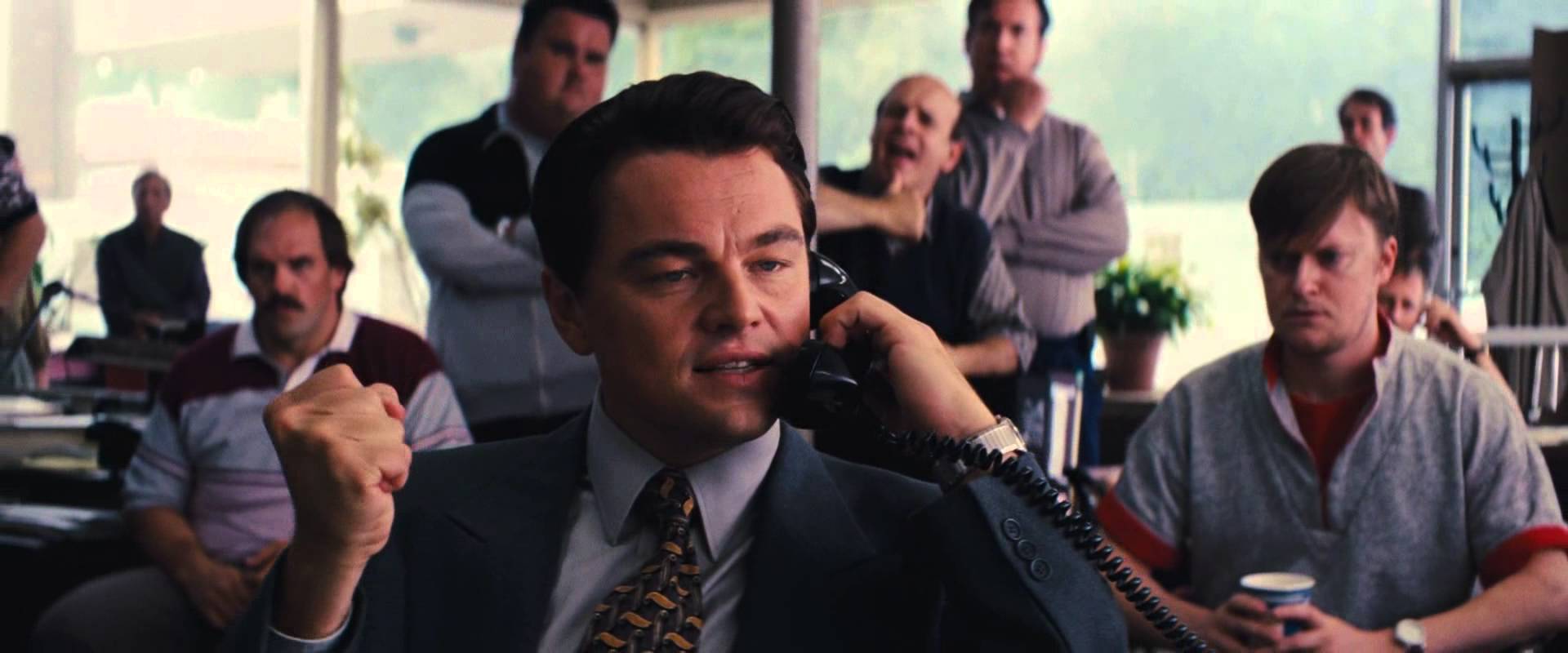 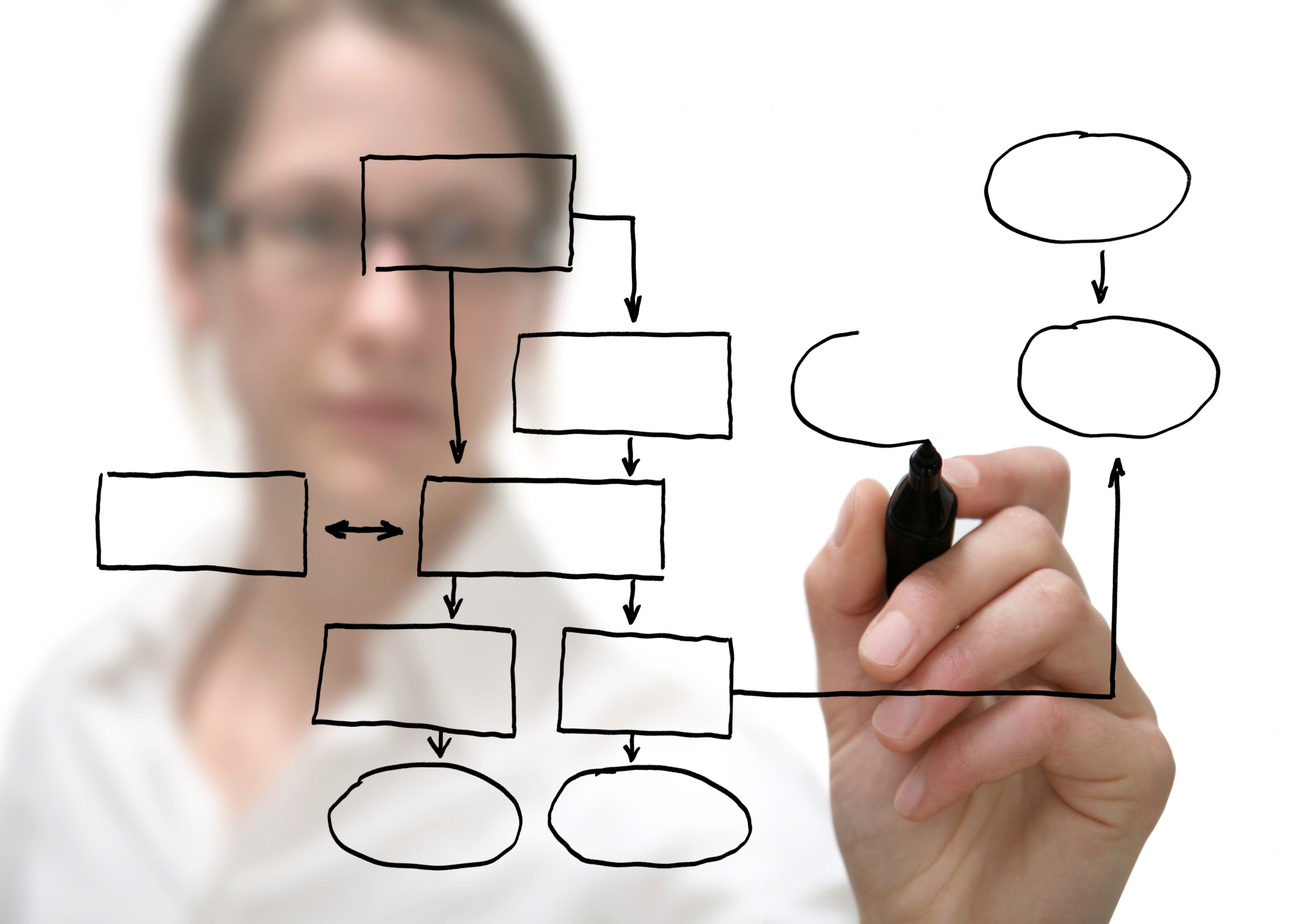 Разработайте сценарии работы с CRM системой
8
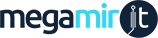 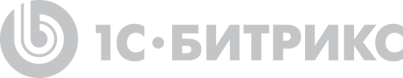 9
Разработайте регламент работы с CRM
Для менеджера, маркетолога, руководителя и т.д.
Что и как делать
“После каждого контакта с клиентом необходимо в CRM в комментариях к компании написать историю встречи: как прошла встреча, текущее отношение клиента к нам, планы клиента по дальнейшему сотрудничеству”.
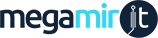 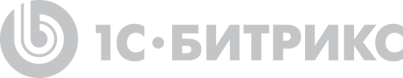 10
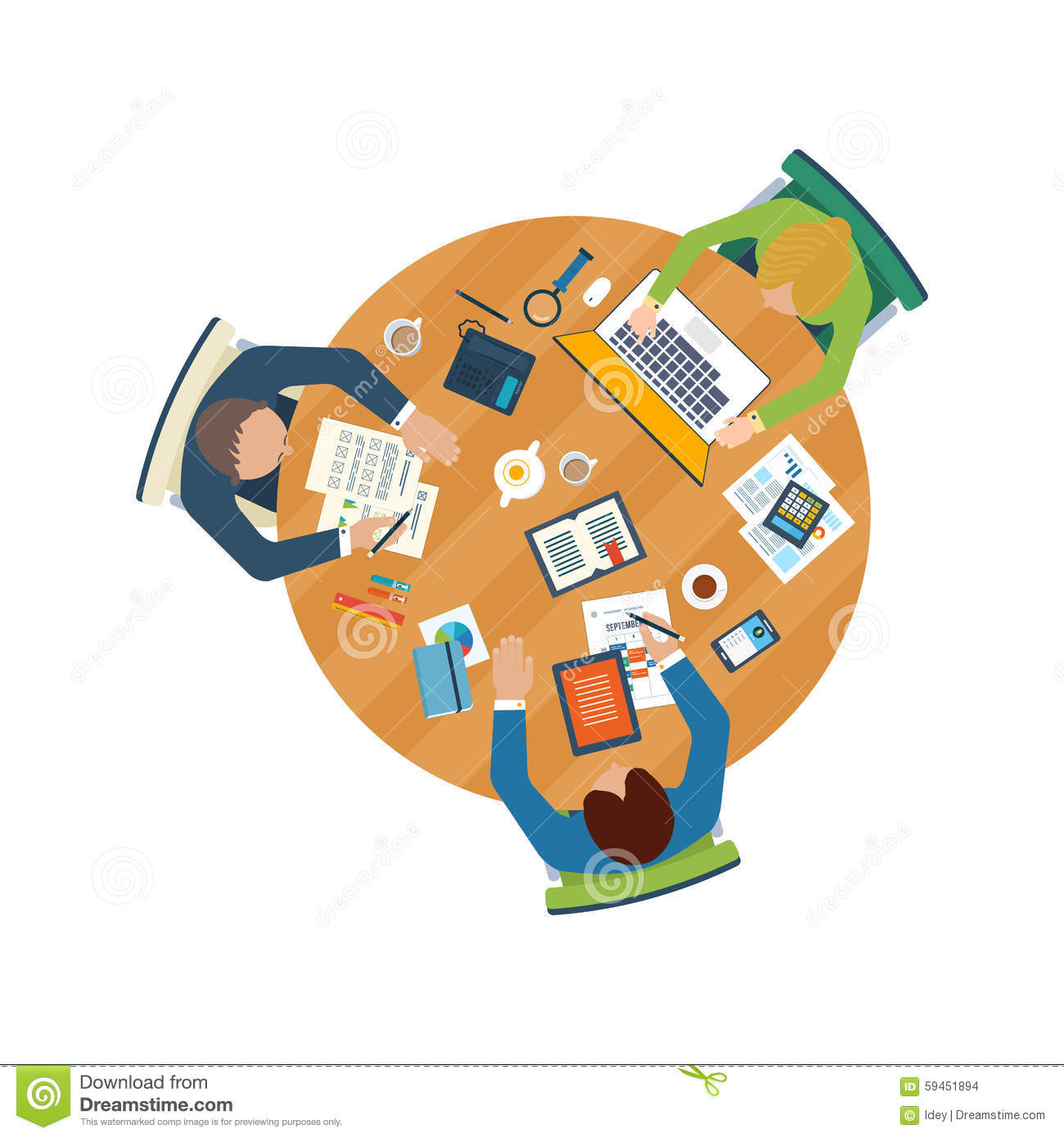 Настройте CRM систему
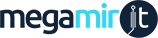 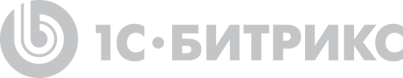 11
Доработайте CRM
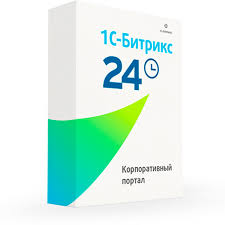 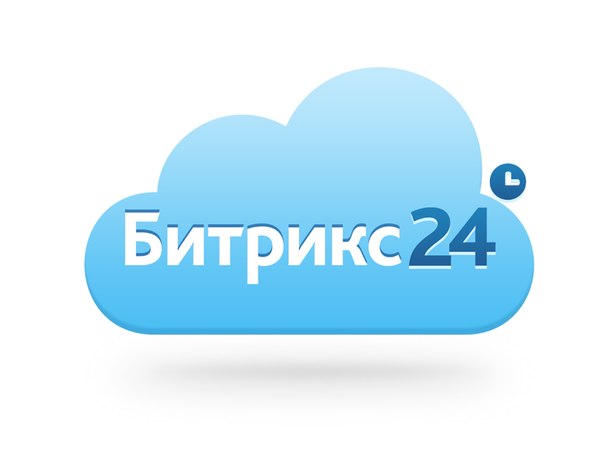 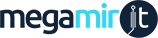 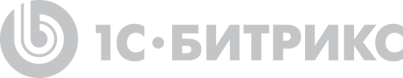 13
Обучите сотрудников
Человек запоминает:
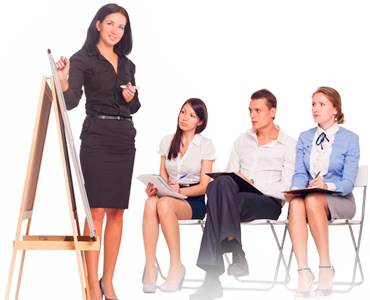 10% - когда слушает
50% - когда ему показывают
90% - когда делает сам
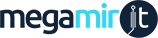 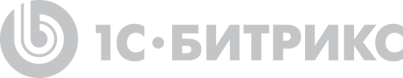 12
Подготовьте инструкции по работе в CRM
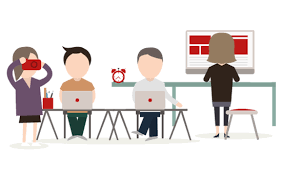 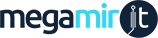 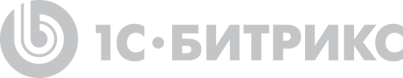 14
Протестируйте сотрудников
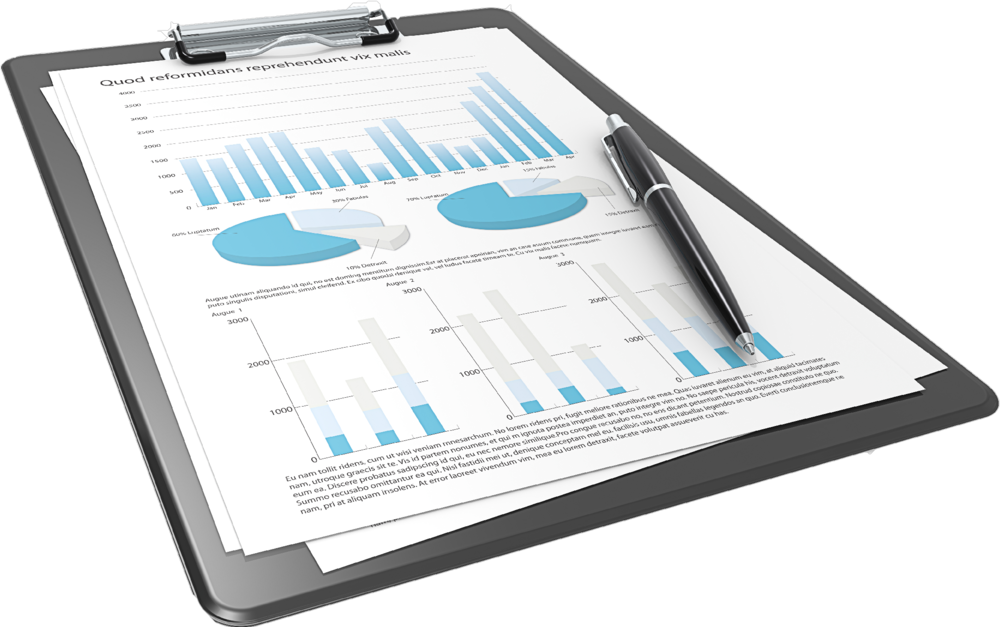 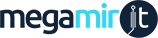 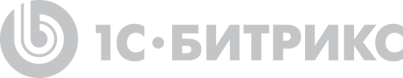 15
Отслеживайте результаты и вносите корректировки
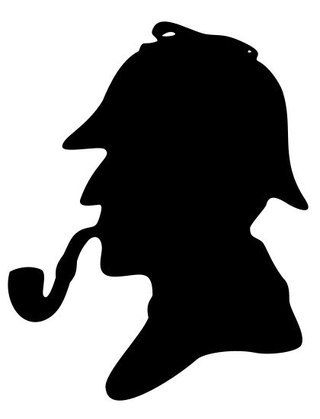 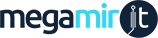 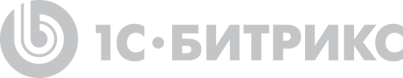 16
Привяжите работу в CRM к зарплате Ваших сотрудников
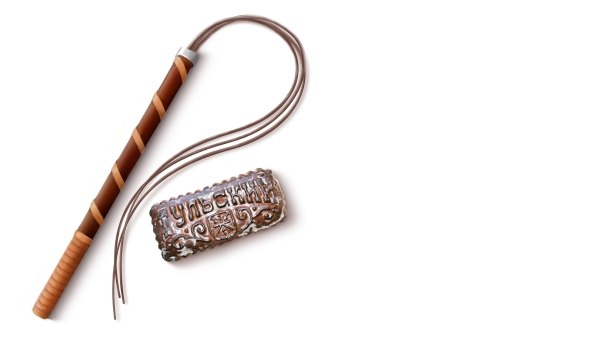 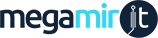 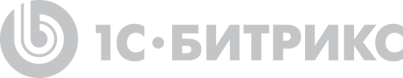 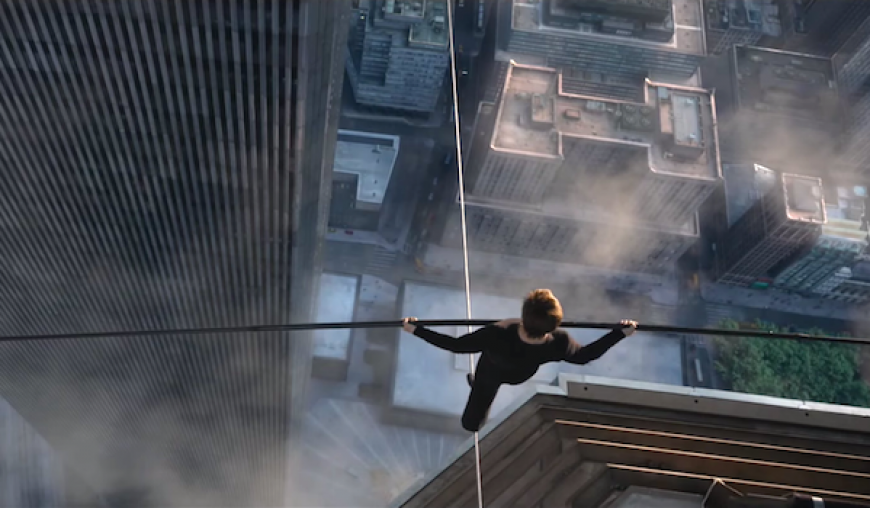 Каждый пропущенный шаг значительно снижает эффективность внедрения CRM системы
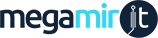 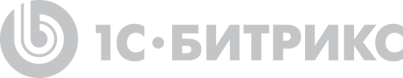 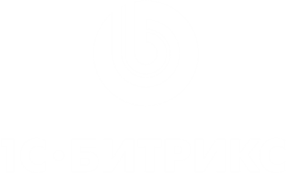 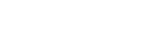 СПАСИБО ЗА ВНИМАНИЕ!
ВОПРОСЫ?
Купряков Дмитрий